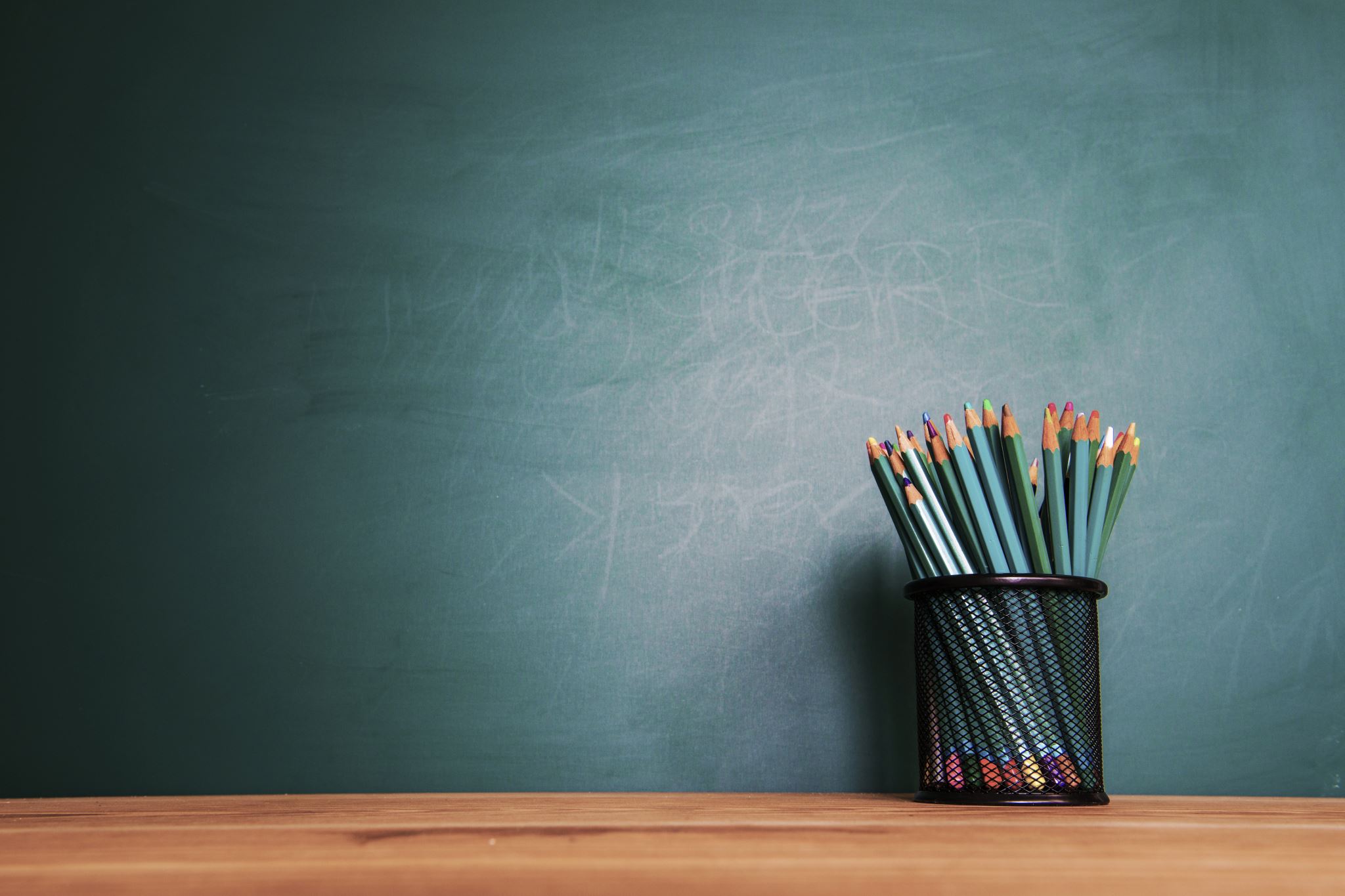 Early Votingandsame day registration
Veronica Rosario
Registrar of Voters
Town of East Hartford
[Speaker Notes: Click to begin]
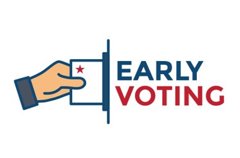 Early Votinggeneral elections
Things to know:
Things to do:
14 days (2 weeks)
Week 1
Monday through Sunday 
10:00am to 6:00pm
Week 2
Monday, Wednesday, Friday, Saturday and Sunday 
10:00am to 6:00pm
Tuesday and Thursday
8:00am to 8:00pm
SDR during Early Voting and Election Day
Certify Early Voting locations
Certify Polling Places
Certify Same Day Registration for Early Voting
Certify Same Day Registration for Election Day
Certify ballot order
Supervised Voting
Election Warning in media platforms (optional)
Poll Worker Training
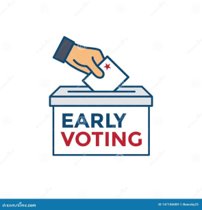 [Speaker Notes: Things to know click once
Things to do click for each one (8)
Election Warning - Done by Town Clerk
Recommendation:
-Post on Town's website
-Post on ROV's webpage
-Town Clerk's will be focusing on AB's]
Important Datesfor early votingsdrelections2024
[Speaker Notes: No extra click]
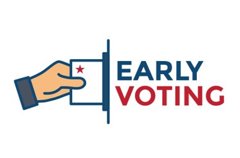 Early Voting Process
To cast an early voting ballot, an elector must do the following:

1. appear in person at an early voting location within the designated times,

2. comply with election day identification requirements by either 
   (a) showing adequate identification
   (b) signing an affidavit attesting to his or her identity, and

3. declare under oath that he or she has not previously voted in the election by signing the affirmation on the back of the early voting envelope.
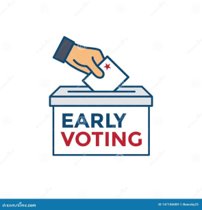 [Speaker Notes: No extra click]
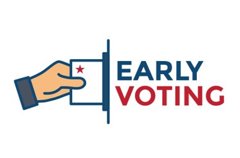 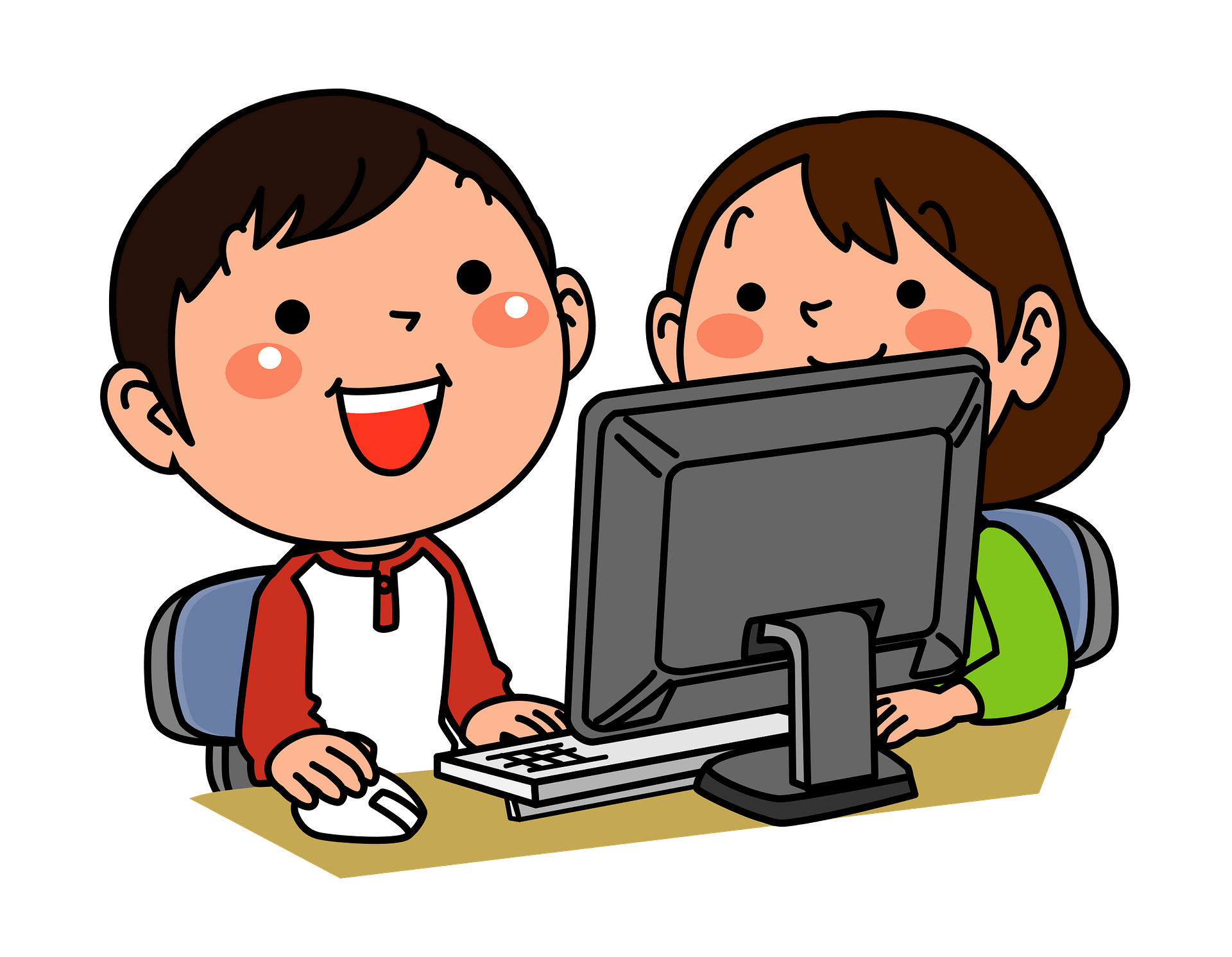 Checking Eligibility
CVRS
Registrars of voters must check the CVRS before admitting an applicant as an elector. If the person is found in the CVRS as an elector in the municipality, the appropriate ballot and corresponding envelope must be provided to the voter. 

If the address in the CVRS does not match the current address of the elector, but the new address is in the same town, the official must transfer the elector to their new voting district. The officials must then provide the elector with the ballot for their new voting district.
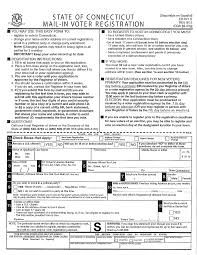 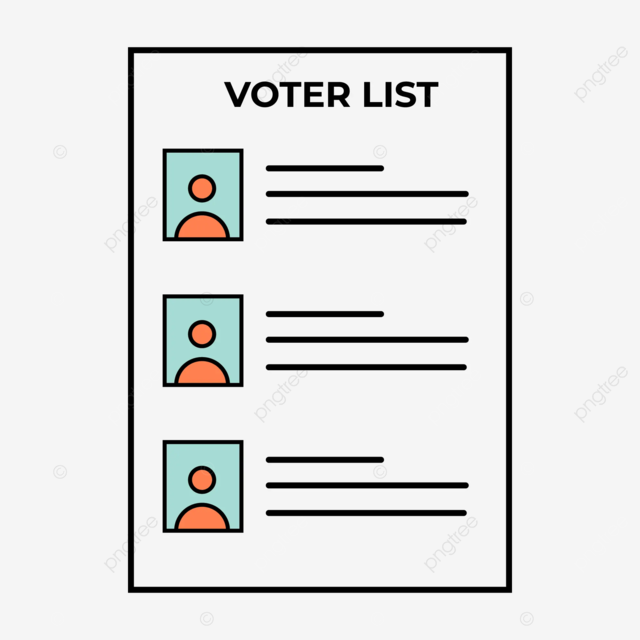 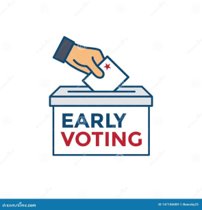 [Speaker Notes: When finished reading:
Click for Voter Registration Application Card and explain]
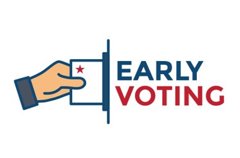 Applicant and CVRS
Applicant NOT LISTED in CVRS
Applicant LISTED in CVRS
If an applicant is registered in another municipality but wants to change their registration location, the registrars must immediately notify the registrars in the municipality where the applicant is currently registered and request that they remove the elector’s name from their official registry list. 
The election officials in that municipality must cross through the elector’s name on the list and mark “OFF” next to it.
Two telephone inquiries to the previous municipality within a five- to 10-minute period.
If the registrars of voters determine that the applicant is not listed in CVRS as being registered to vote in another municipality, they must admit the applicant. 
The applicant becomes an elector in the municipality immediately.
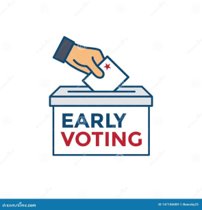 [Speaker Notes: No extra click
This is why they sign the affirmation.]
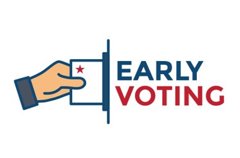 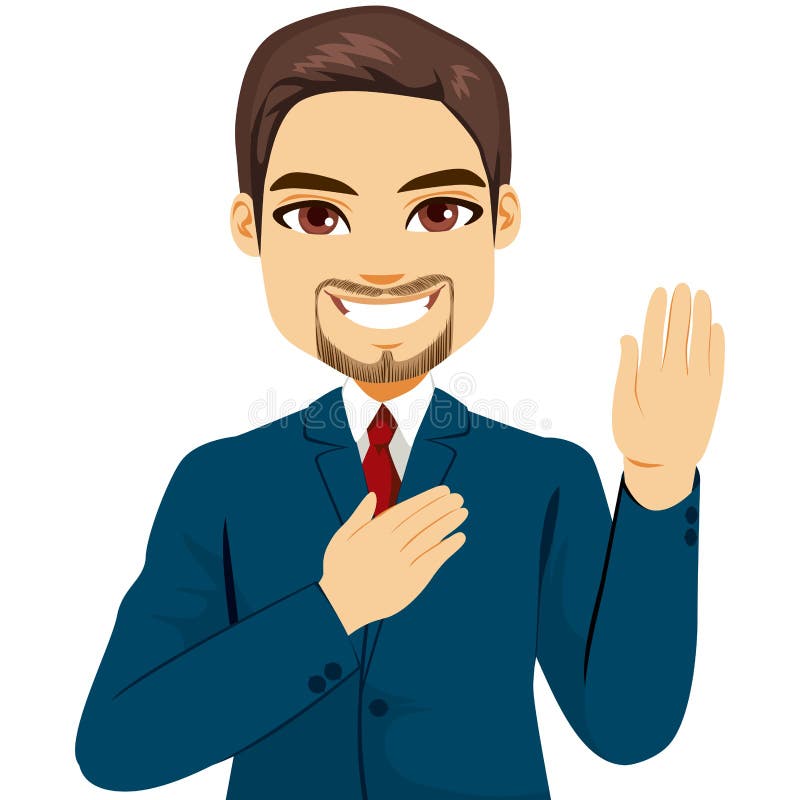 Affirmation
AFFIRMATION: I, the undersigned, do hereby state, under penalty of false statement (perjury), that:

1. I am the elector appearing in person to vote at an election or primary prior to the day of such election or primary. 
2. I am eligible to vote in the election or primary indicated for today. 
3. I have identified myself to the satisfaction of the registrars of voters. 
4. I have not voted in person or by absentee ballot and I will not vote otherwise than by this ballot at this election or primary. 
5. I have received an early voting ballot for the purpose of so voting.
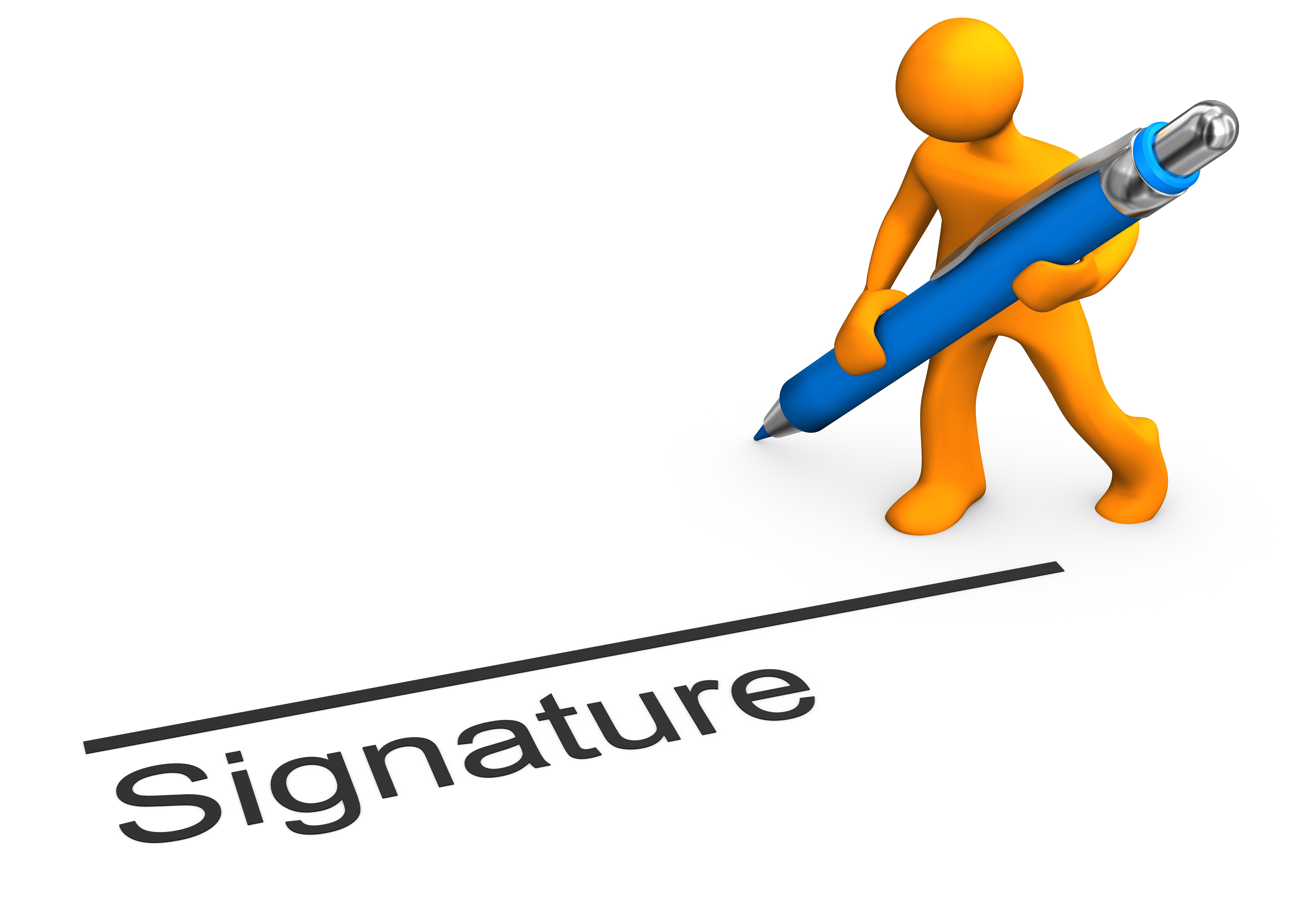 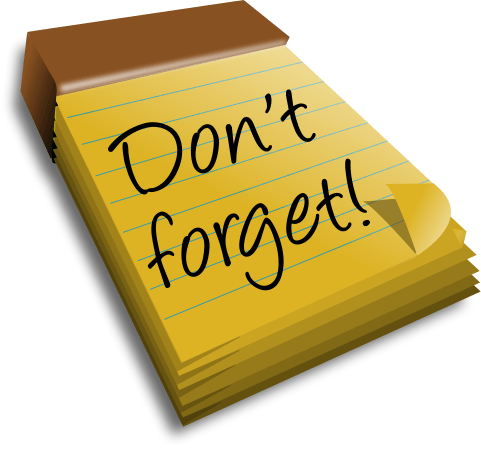 [Speaker Notes: This is why they sign the Affirmation
Click for Remember Signature]
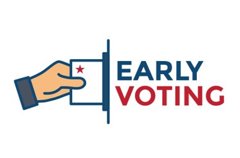 Application and Identification Requirements
This means they must provide their:
   A) birth certificate
   B) driver’s license
   C) Social Security card
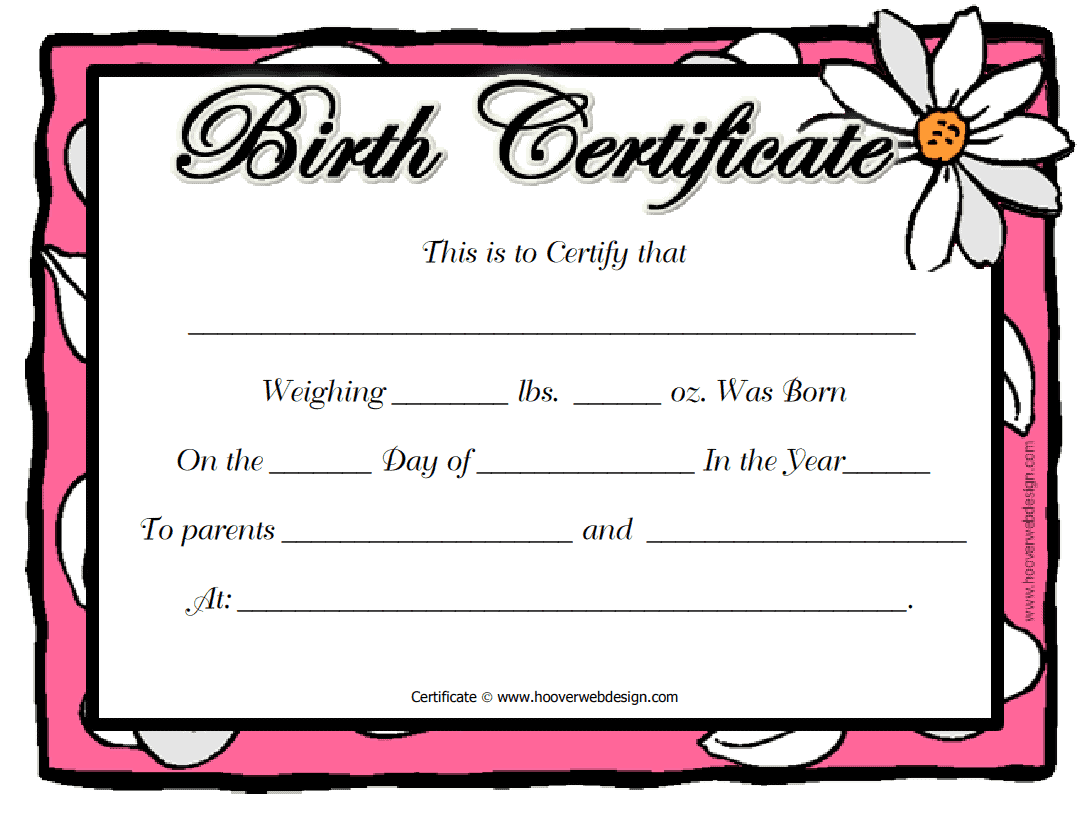 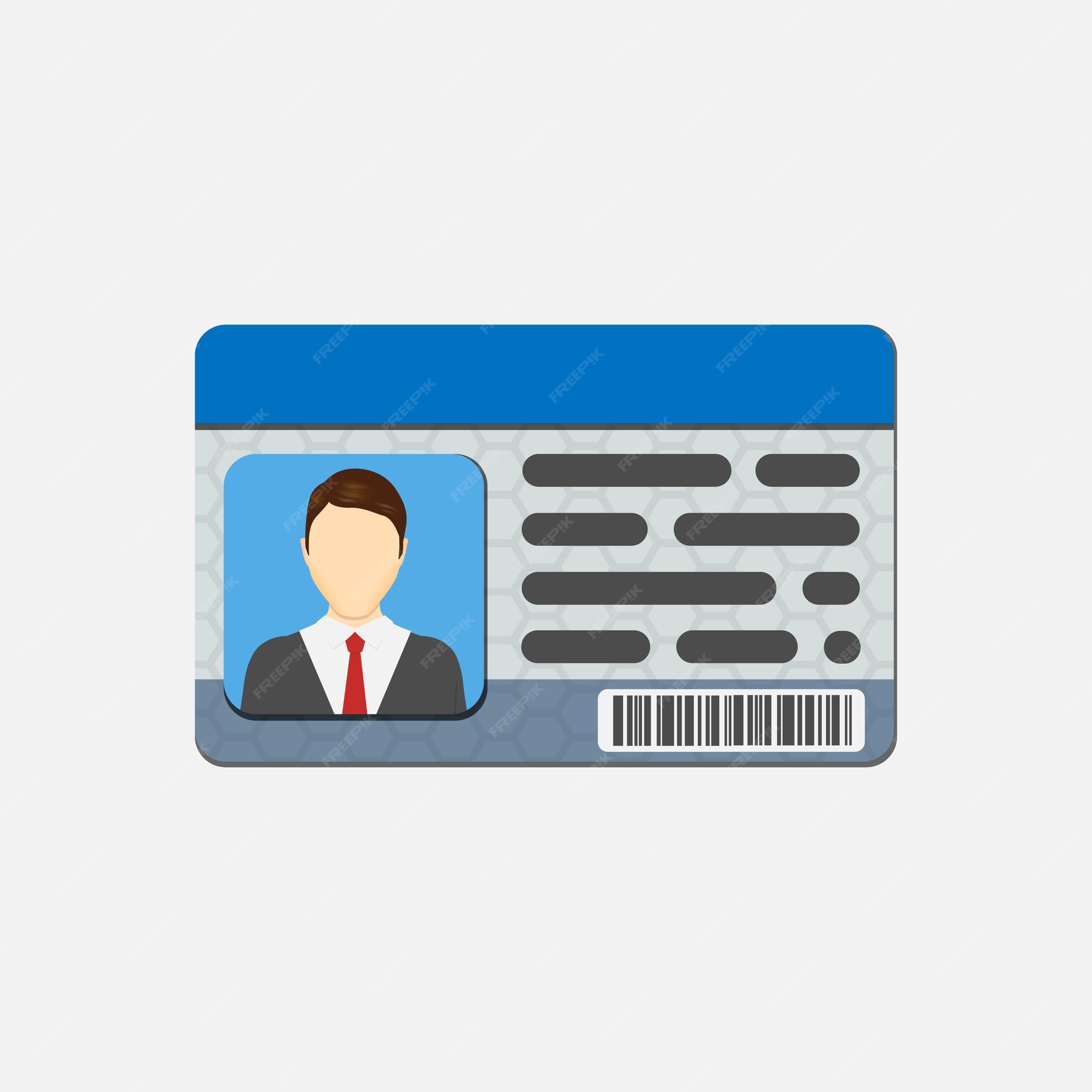 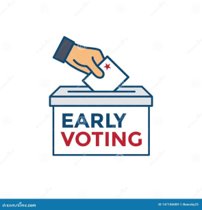 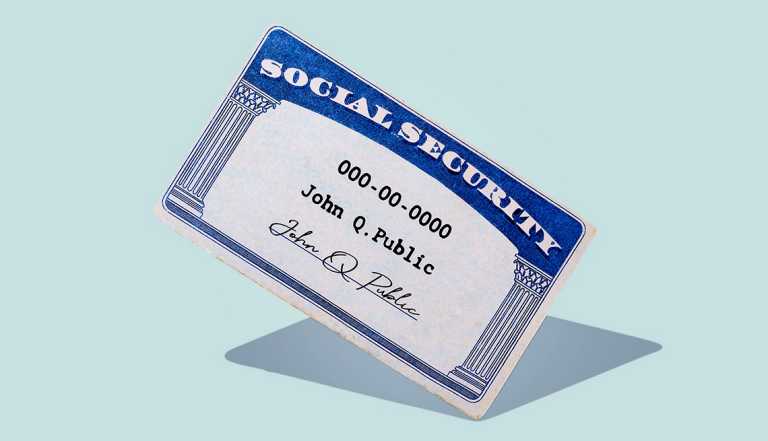 [Speaker Notes: Click for Birth Certificate
Click for DL
Click for SS]
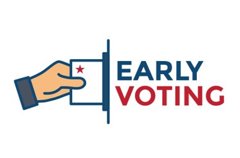 Application and Identification Requirements Continued
If an applicant does not have any of these forms of identification, they can prove their identity under the testimony of another elector or by the presentation of other satisfactory proof to the registrar of voters. 

*An applicant whose identification does not include proof of their residential address must also submit another form of identification:  The additional identification may include a motor vehicle learner’s permit; utility bill due no later than 30 days after the election; lease; library card; paycheck; property tax bill; naturalization documents; recent passport.
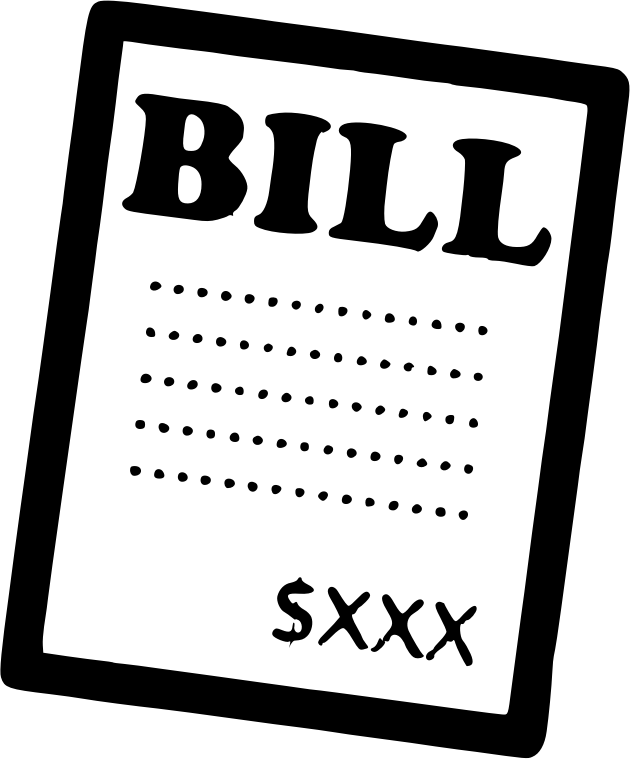 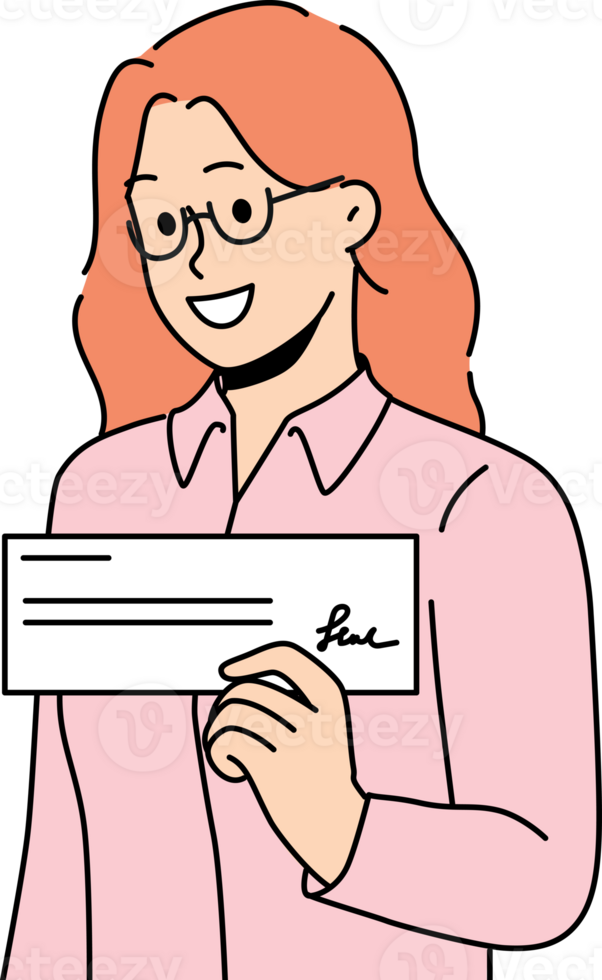 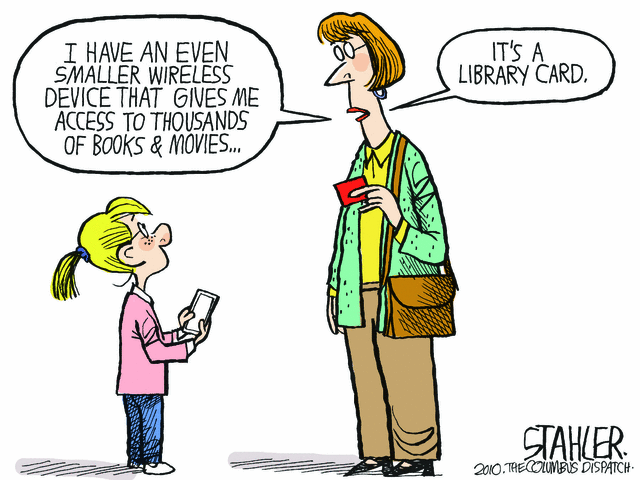 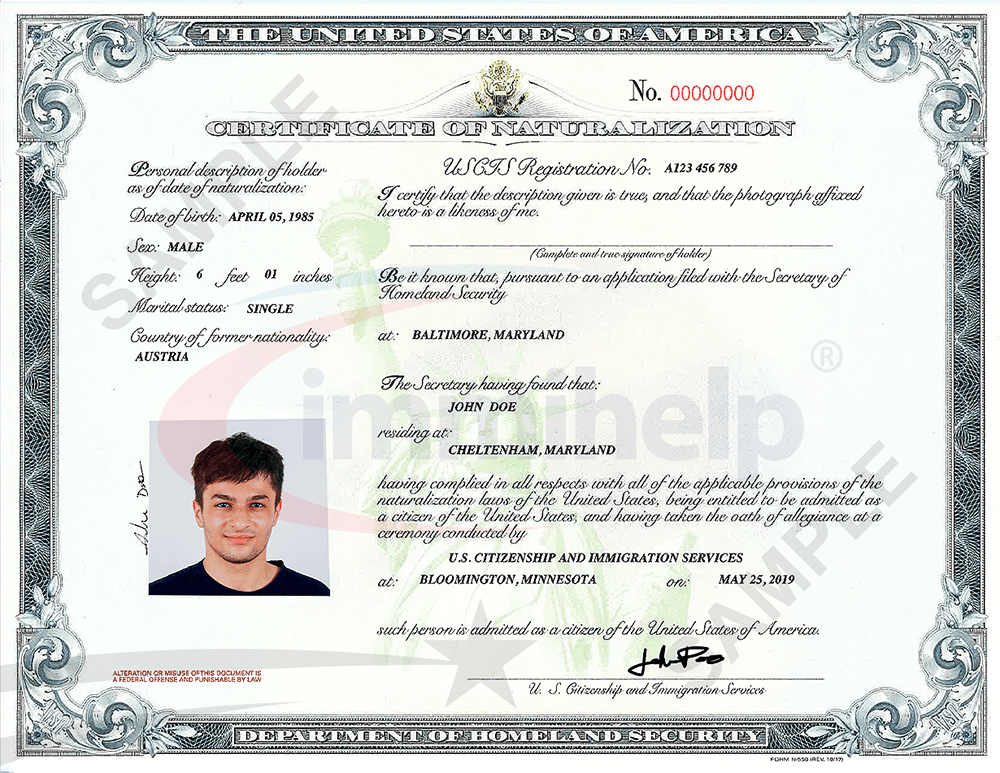 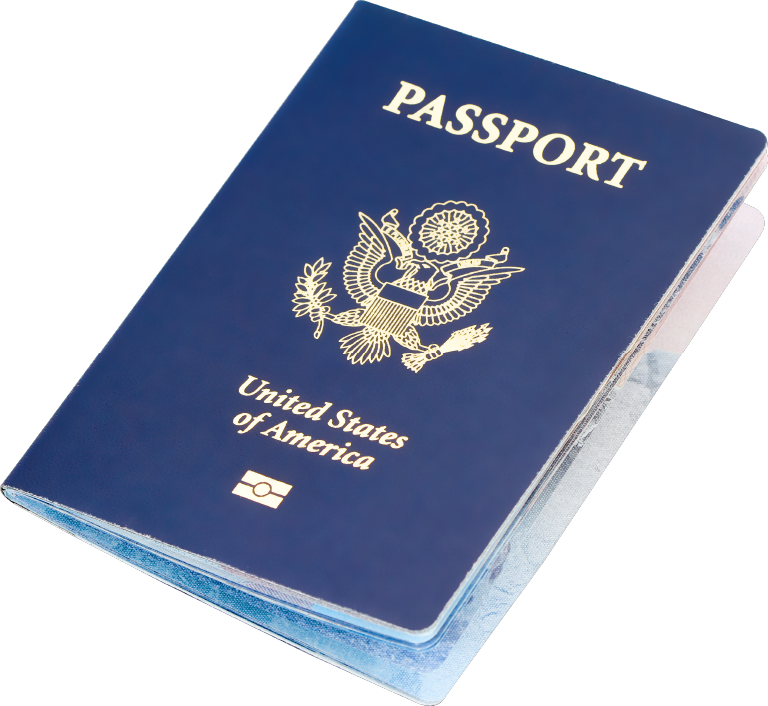 [Speaker Notes: Click after *
ITALICS Click for each clipart (5)
If the bill is on their phone they have to pull it up in front of you.]
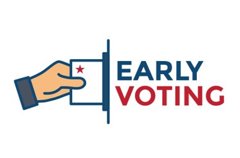 Application and Identification Requirements Continued
College and university students may present a current photo identification issued by their higher education institution or a current college or university registration or fee statement.
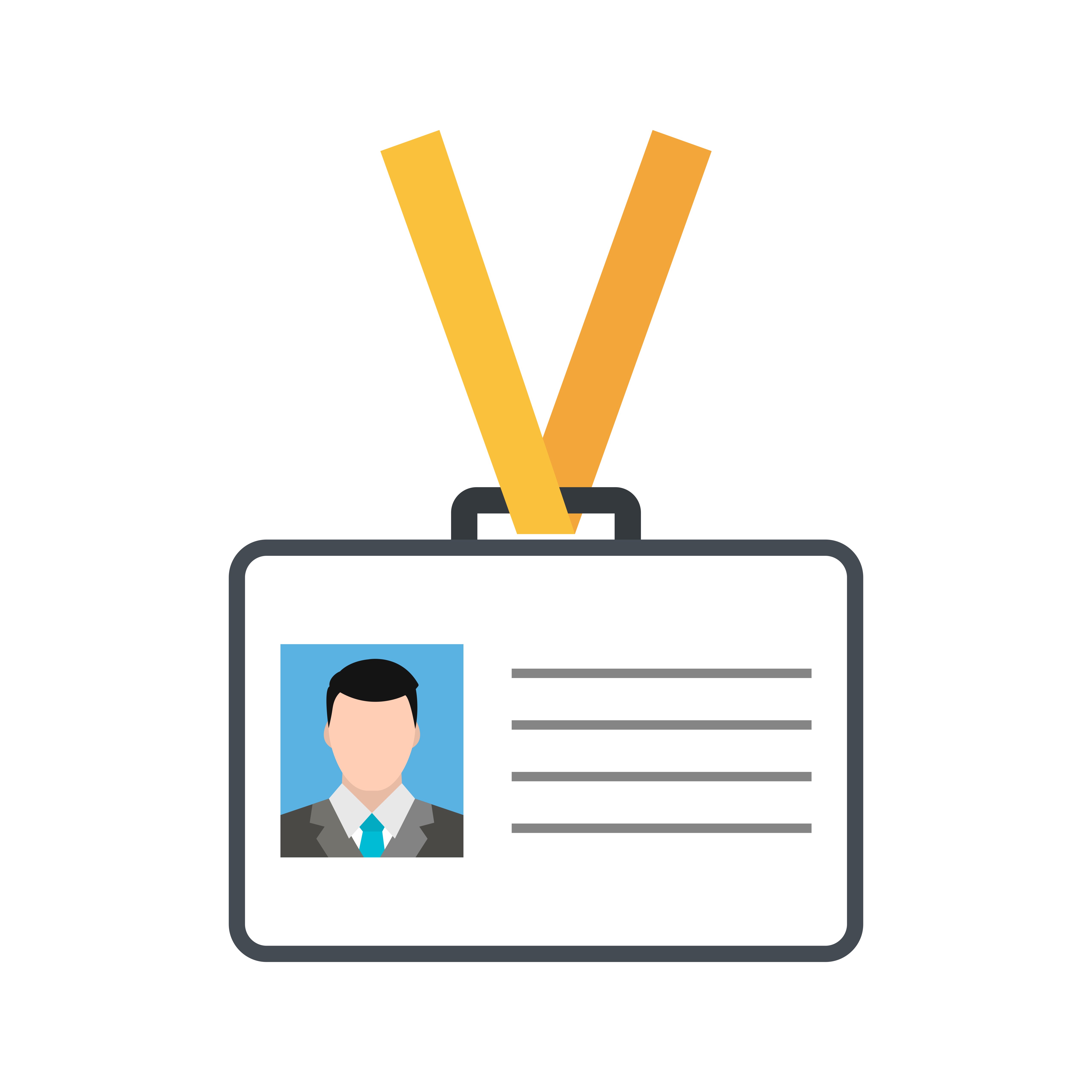 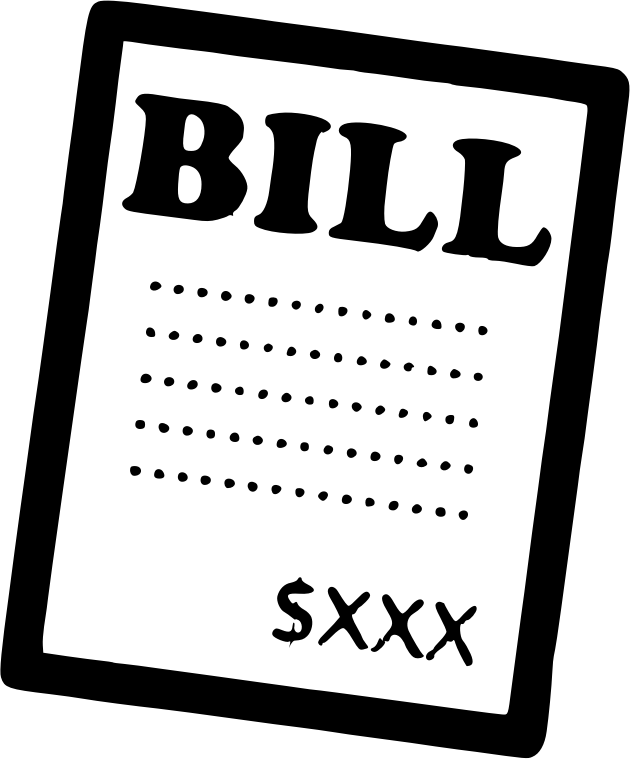 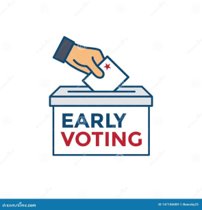 [Speaker Notes: When talking click for each clipart (2)]
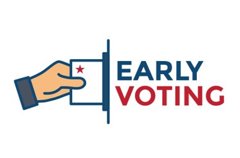 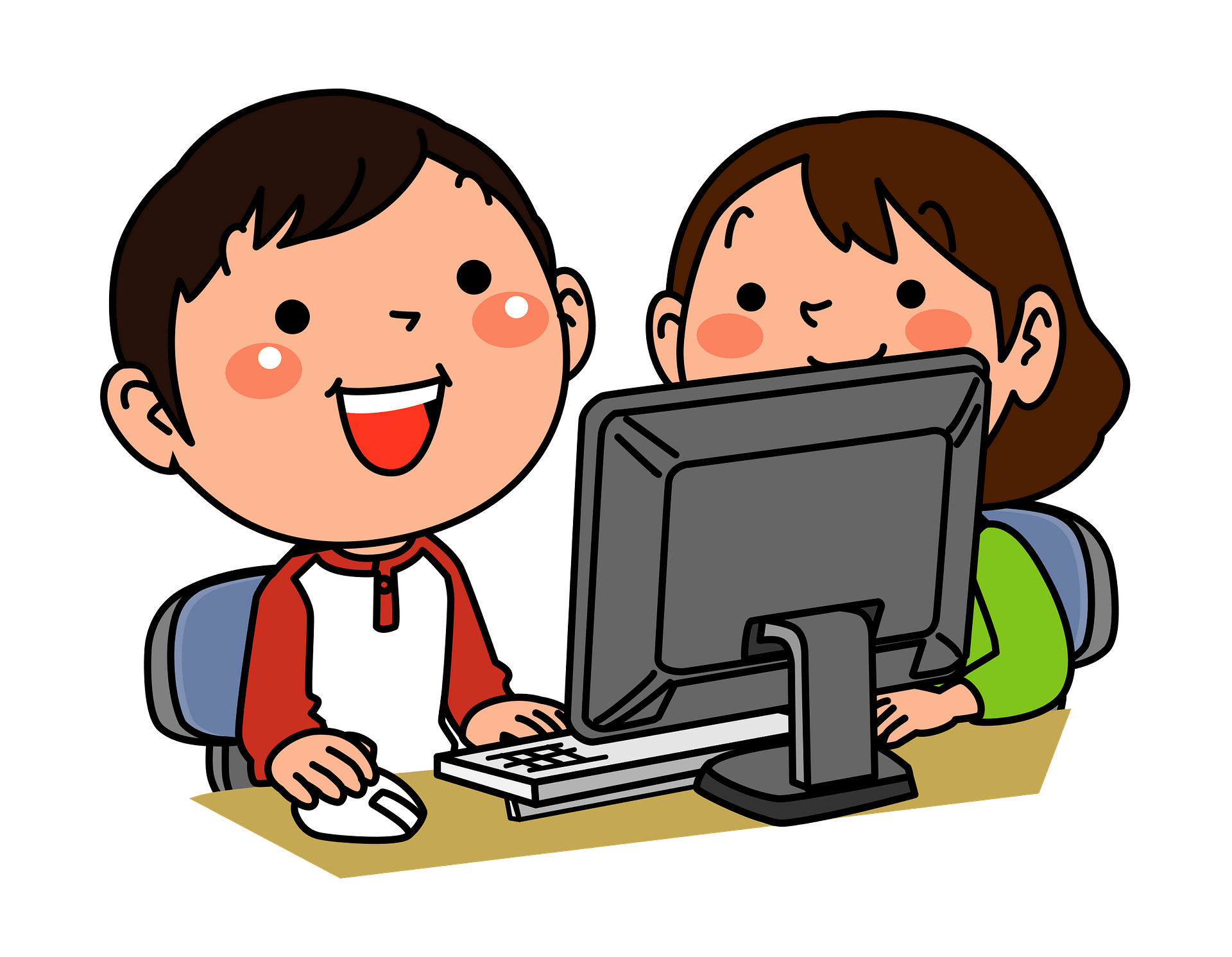 Elector is Eligible to Vote
CVRS
If the registrars of voters determine that the elector is eligible to vote, the elector must be given an early voting ballot and envelope, and the registrar must record the issuance. 

An elector who receives an early voting ballot must privately mark it in the presence of the registrars or their designees. 

The elector must place the ballot in the early voting envelope, sign the affirmation on the back of the envelope, and deposit the envelope in a secured early voting ballot depository receptacle. The affirmation that is printed on the early voting envelope must be signed by the elector.
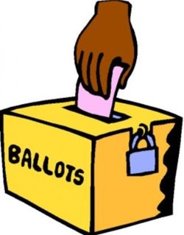 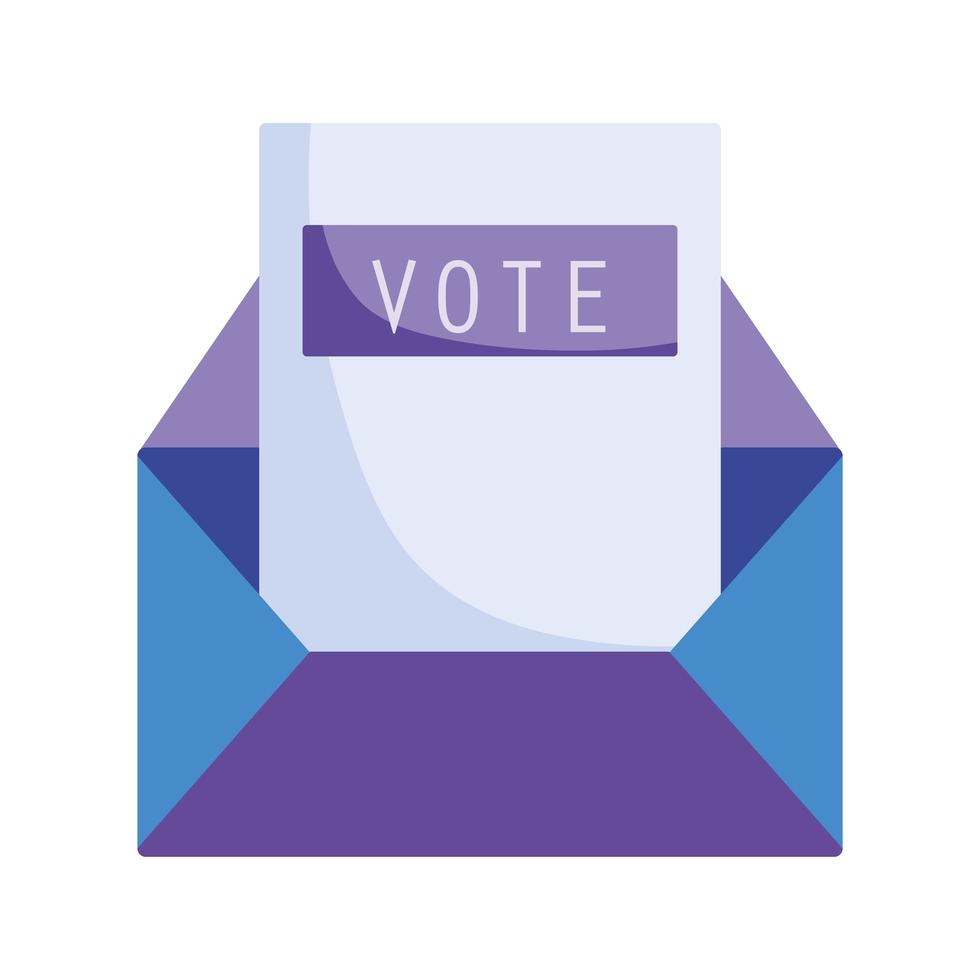 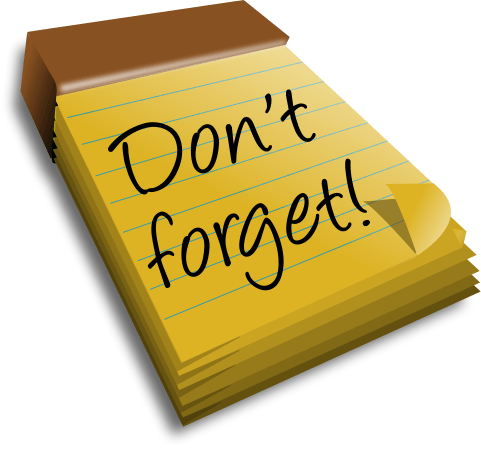 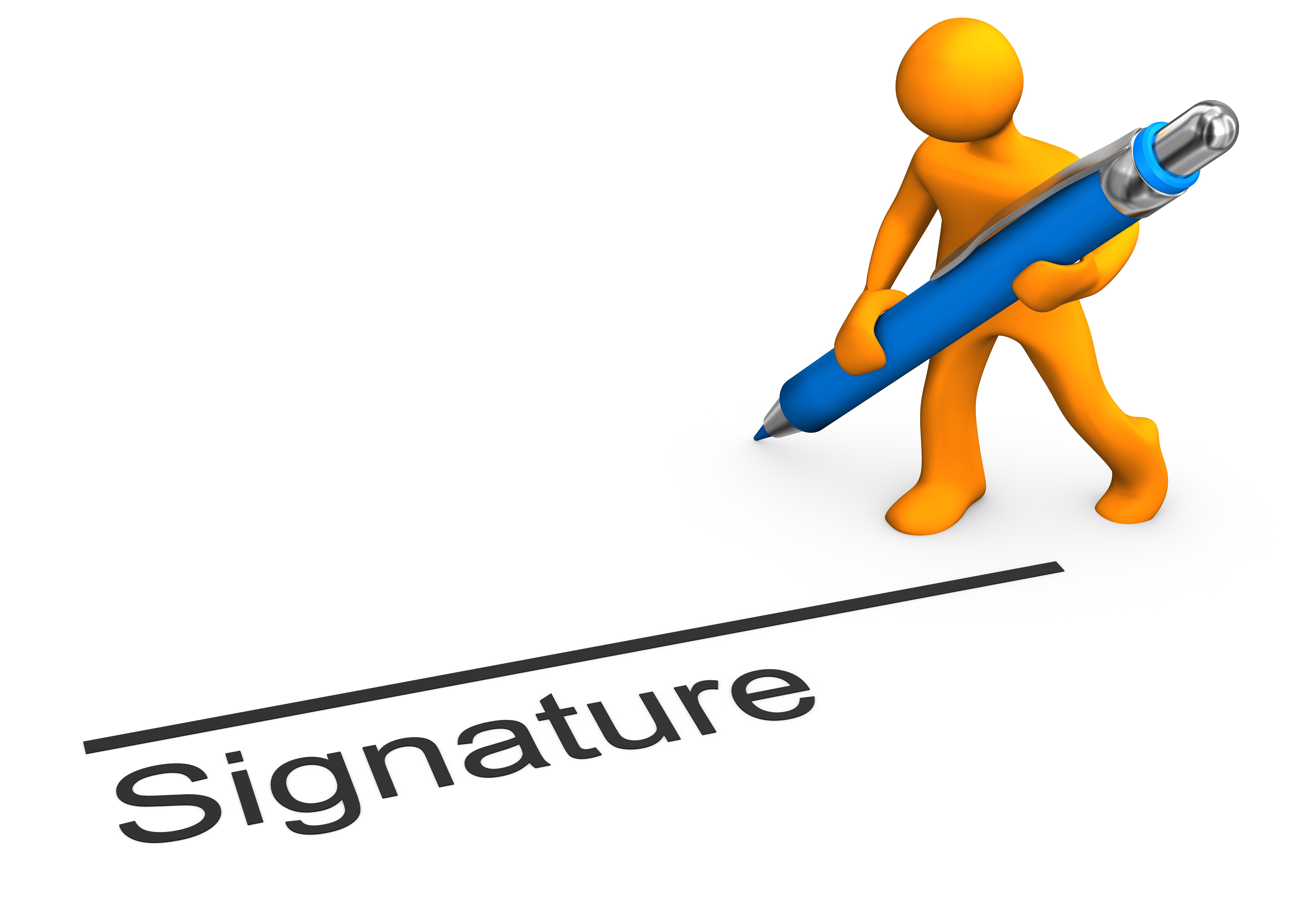 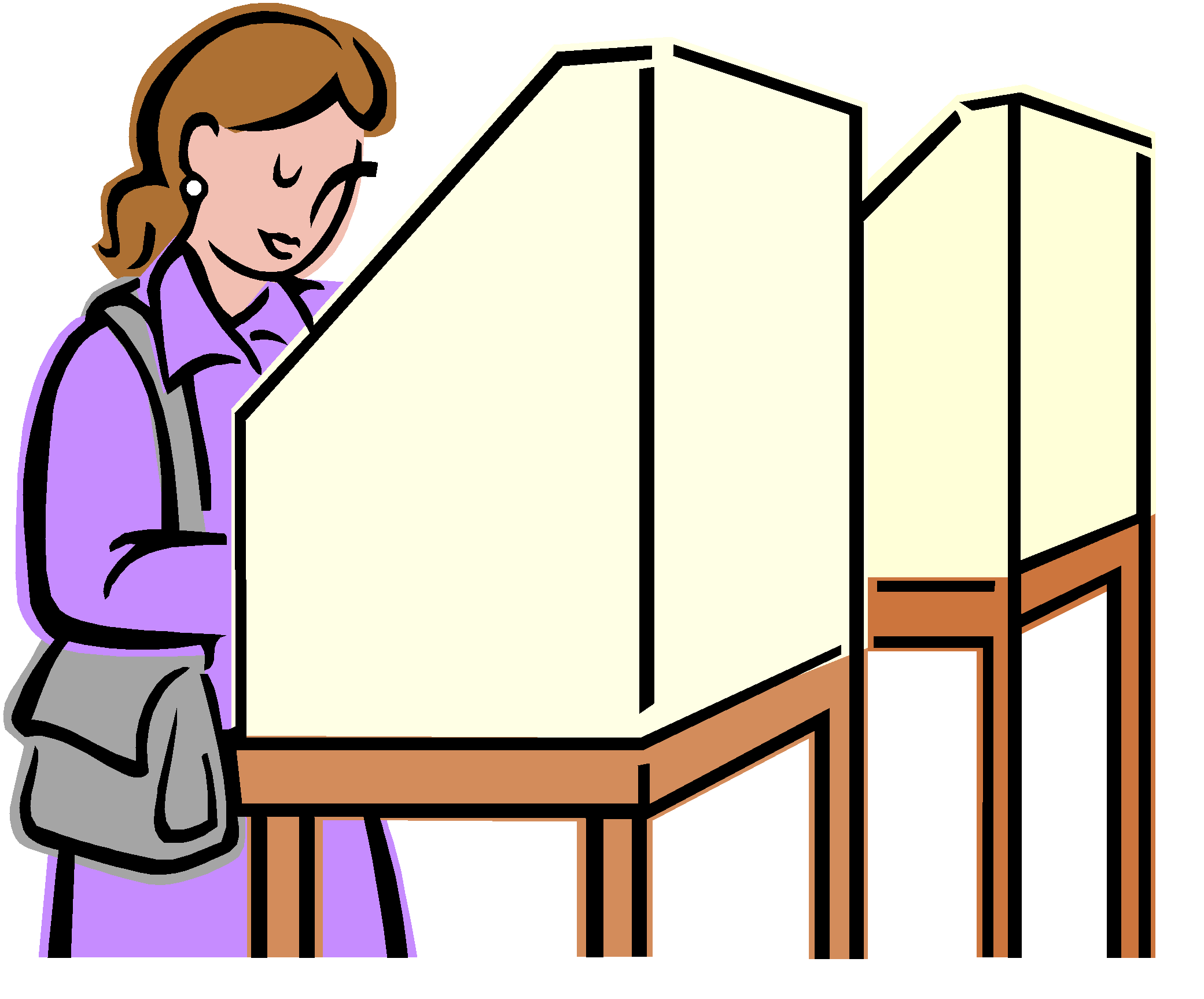 EV
Early  Voting
[Speaker Notes: BOLD WORD click for each clipart (4) 
Ballot Box should be clearly marked as EV
Remember you will have another ballot box for SDR]
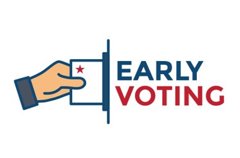 SDR Process for General Elections
The Early Voting Act replaces EDR with SDR and makes it available for:

1. the duration of the early voting period

2. on Election Day. 

NOTE: SDR applies only to regular general elections.
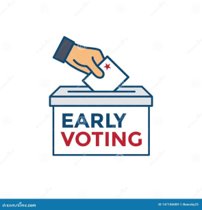 [Speaker Notes: No extra click]
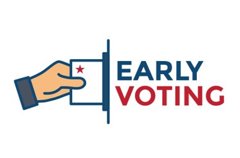 SDR Voting Process
Registrars of voters must give an SDR ballot and envelope to an applicant whom they admit as an elector under SDR and record its issuance. This requirement applies even when the applicant comes in during the early voting period. 

In other words, SDR applicants do not receive early voting ballots and envelopes; instead, they always receive SDR ballots and envelopes. 

Under SDR, the elector must:

(1) declare under oath that he or she did not previously vote in the election and 
(2) sign an affirmation that is printed on the back of the SDR security envelope
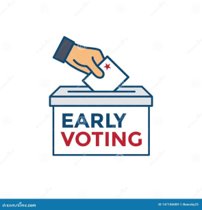 [Speaker Notes: No extra click]
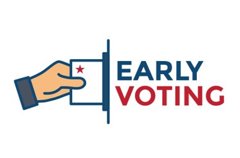 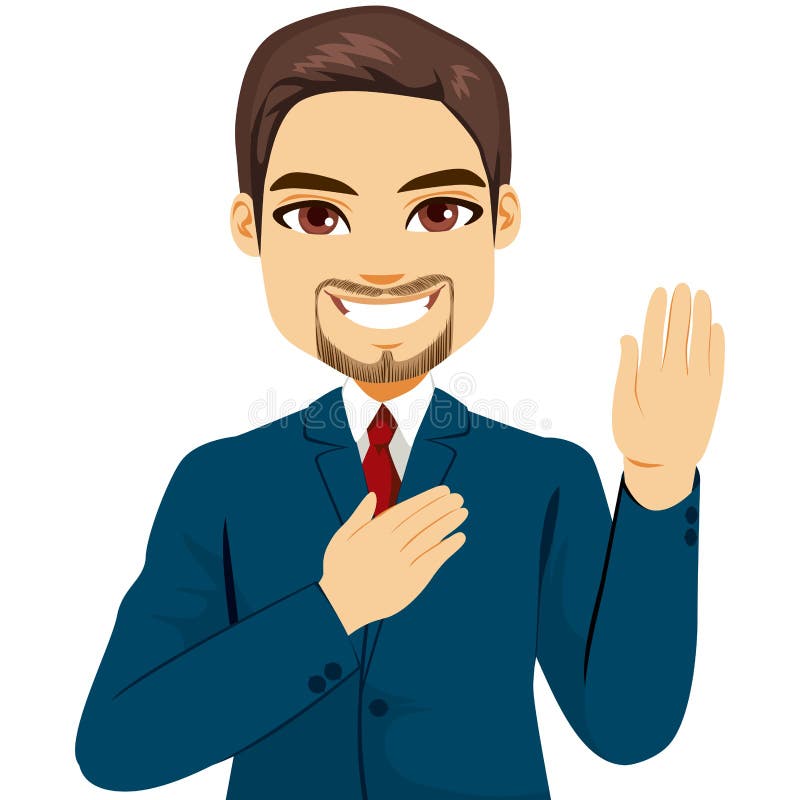 AFFIRMATION:
I, the undersigned, do hereby state, under penalty of false statement, (perjury) that: 
1. I am the person admitted here as an elector in the town indicated. 
2. I am eligible to vote in the election indicated for today in the town indicated. 
3. The information on my voter registration card is correct and complete. 
4. I reside at the address that I have given to the registrars of voters. 
5. If previously registered at another location, I have provided such address to the registrars of voters and hereby request cancellation of such prior registration. 
6. I have not voted in person or by absentee ballot and I will not vote otherwise than by this ballot at this election. 
7. I completed an application for a same-day election registration ballot and received a same day election registration ballot.
[Speaker Notes: No extra click]
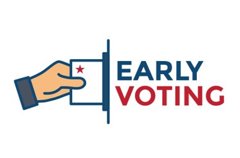 SDR Voting Process Continued
The newly admitted elector must privately mark the ballot in the presence of the registrars or their designees. 

The elector must place their ballot in the SDR envelope, sign the affirmation on the back of the envelope and then deposit the envelope in a secured SDR ballot depository receptacle.
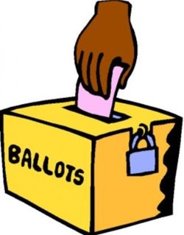 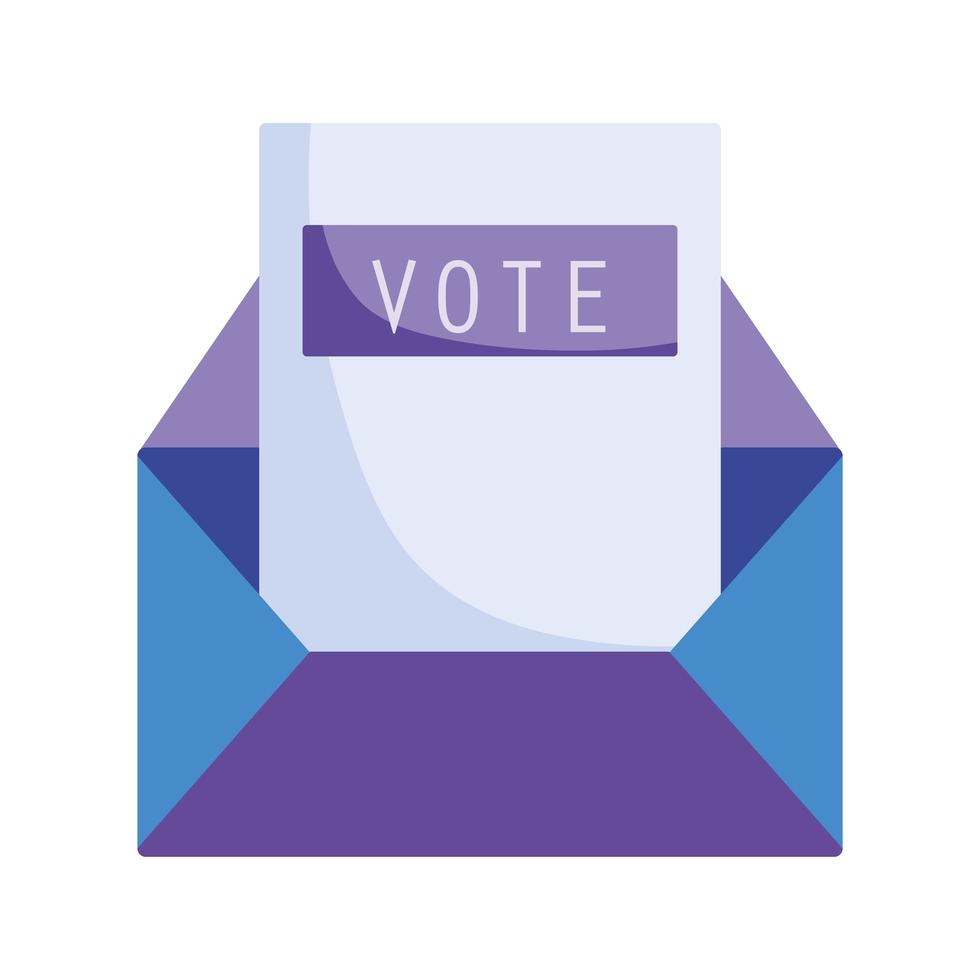 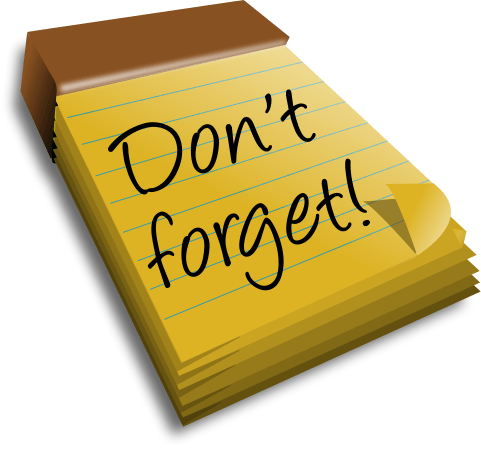 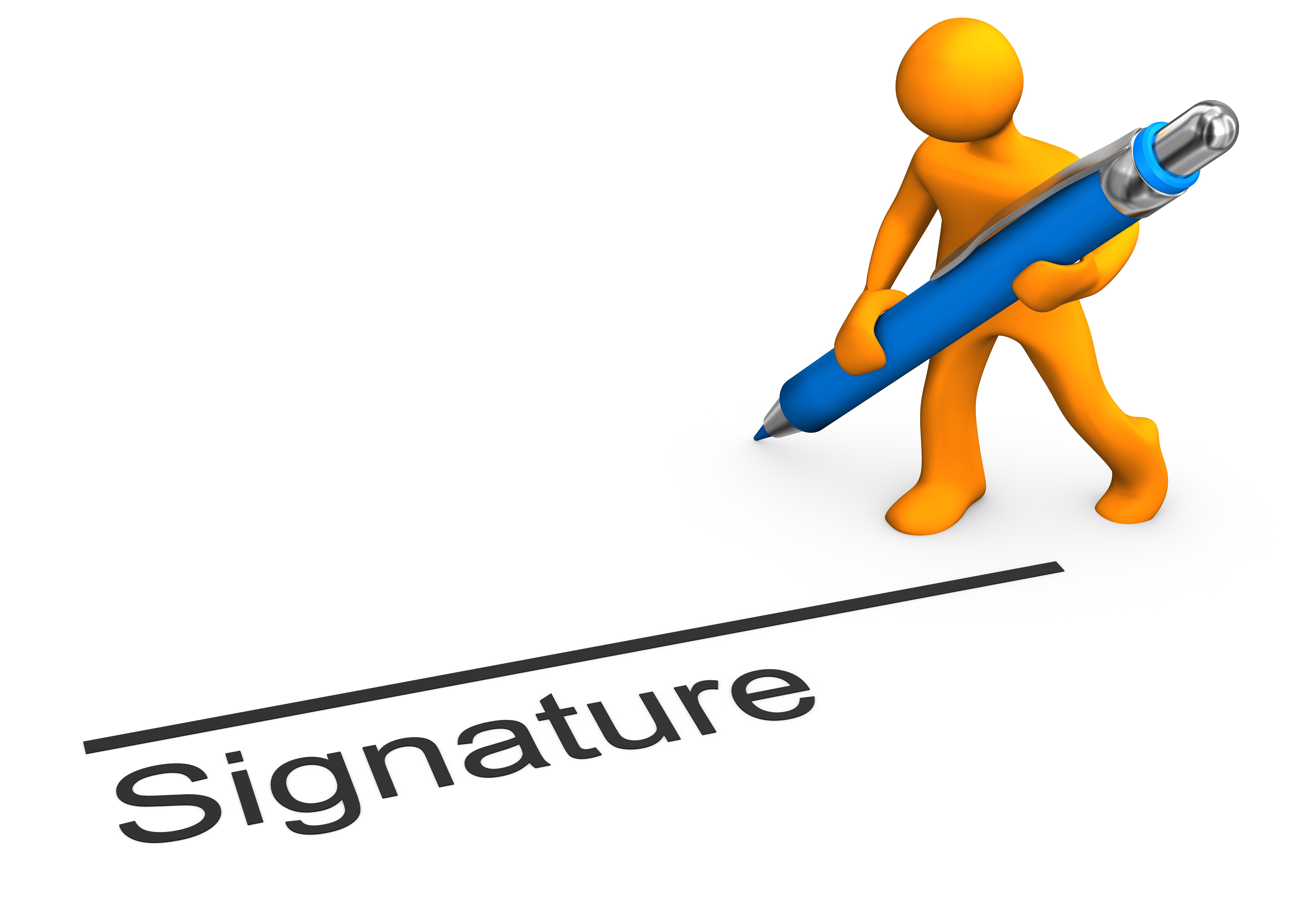 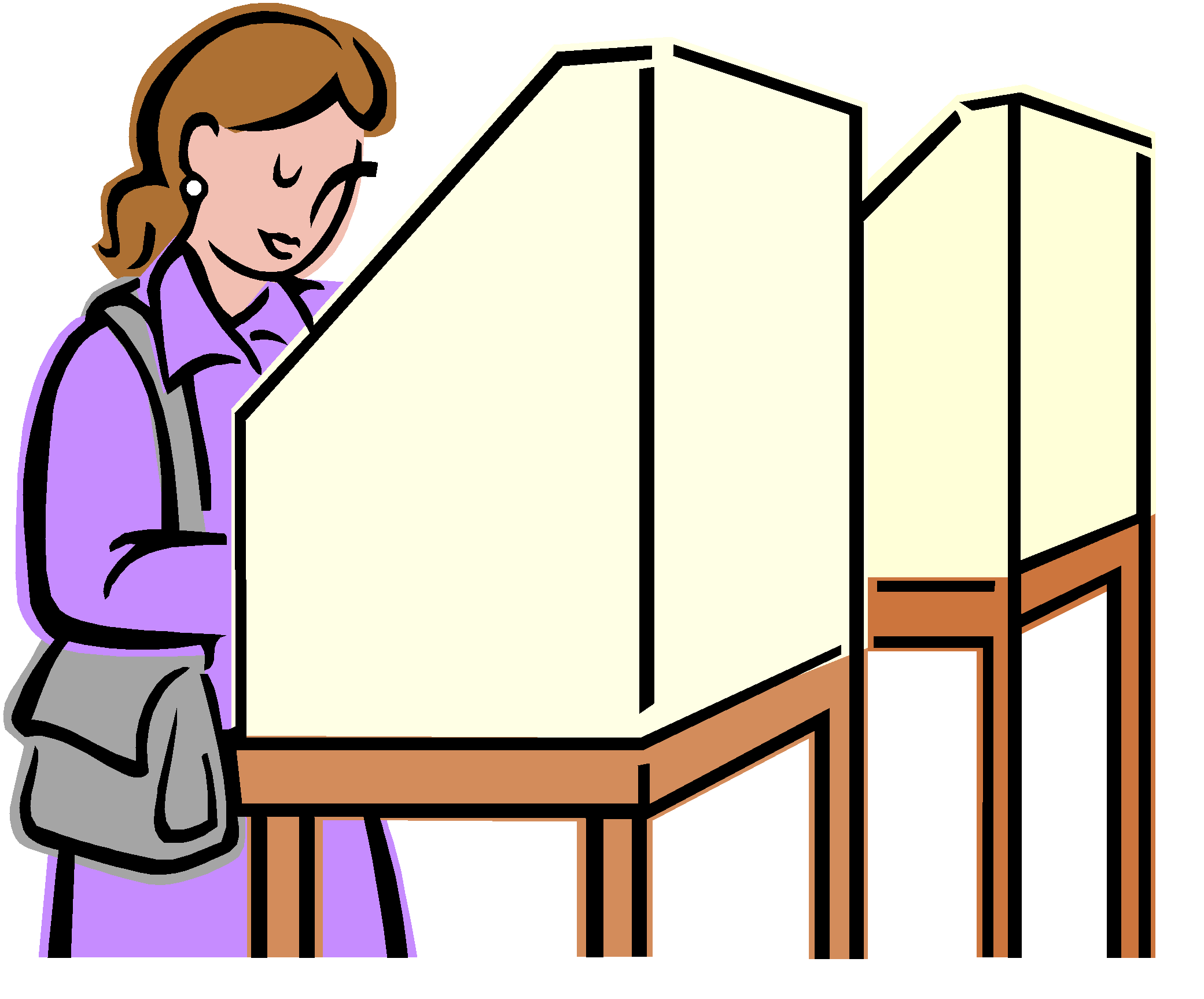 SDR
SDR
[Speaker Notes: BOLD WORD click for each clipart (4) 
Ballot Box should be clearly marked as SDR
Remember you will have another ballot box for EV]
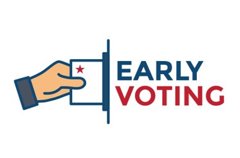 Closing the Early Voting Location
A voter must be in line by the time prescribed for closing the early voting location to cast an early voting ballot. 

SDR applicant must be in line by the same time to register to vote and cast a ballot. 

Registrars must place an official or police officer behind the last person standing in line at the close of early voting. The official or officer must prevent a voter or applicant from getting in line after the closing of the voting location.
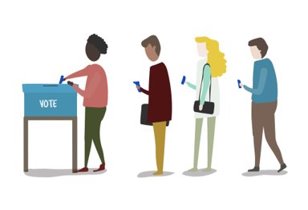 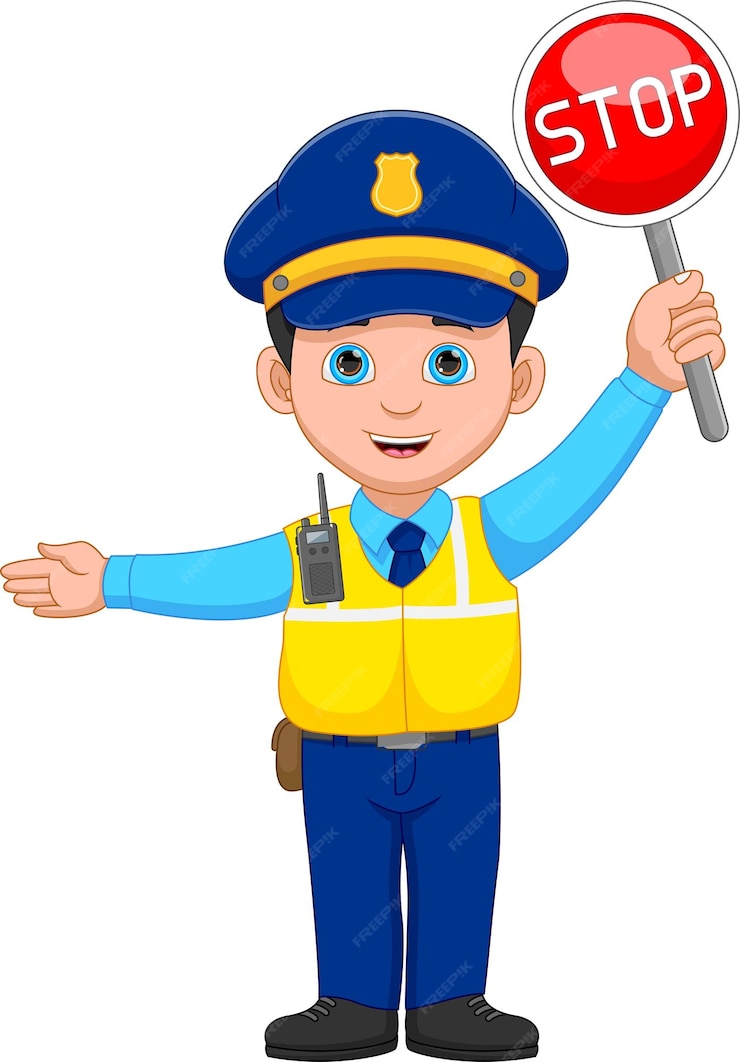 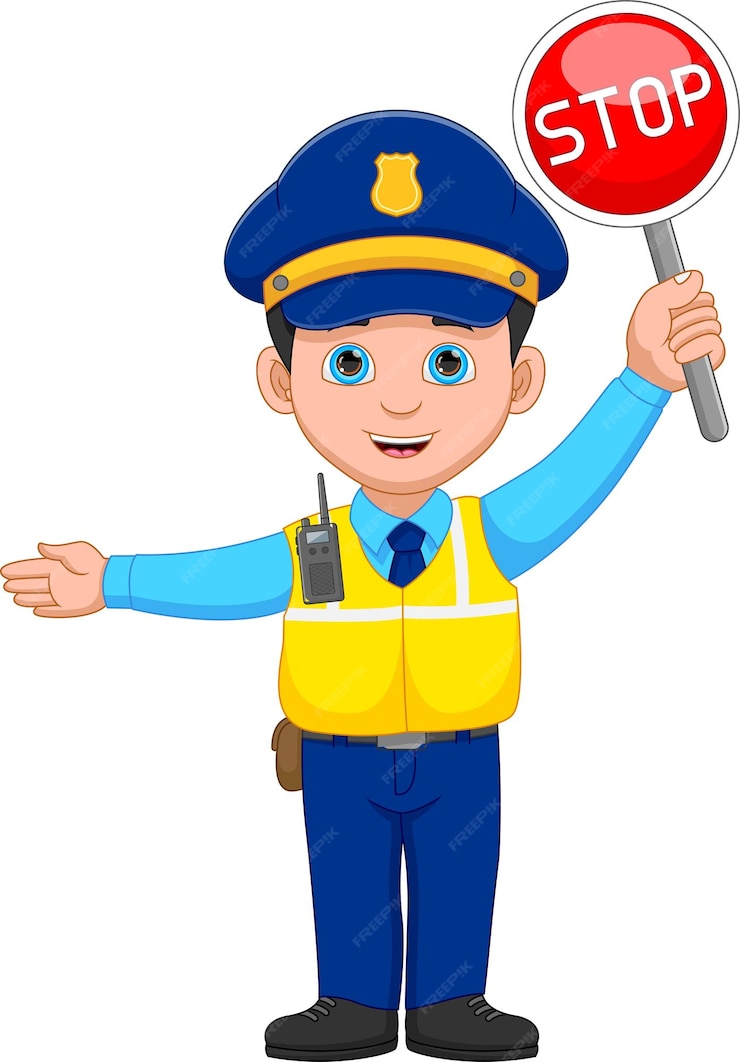 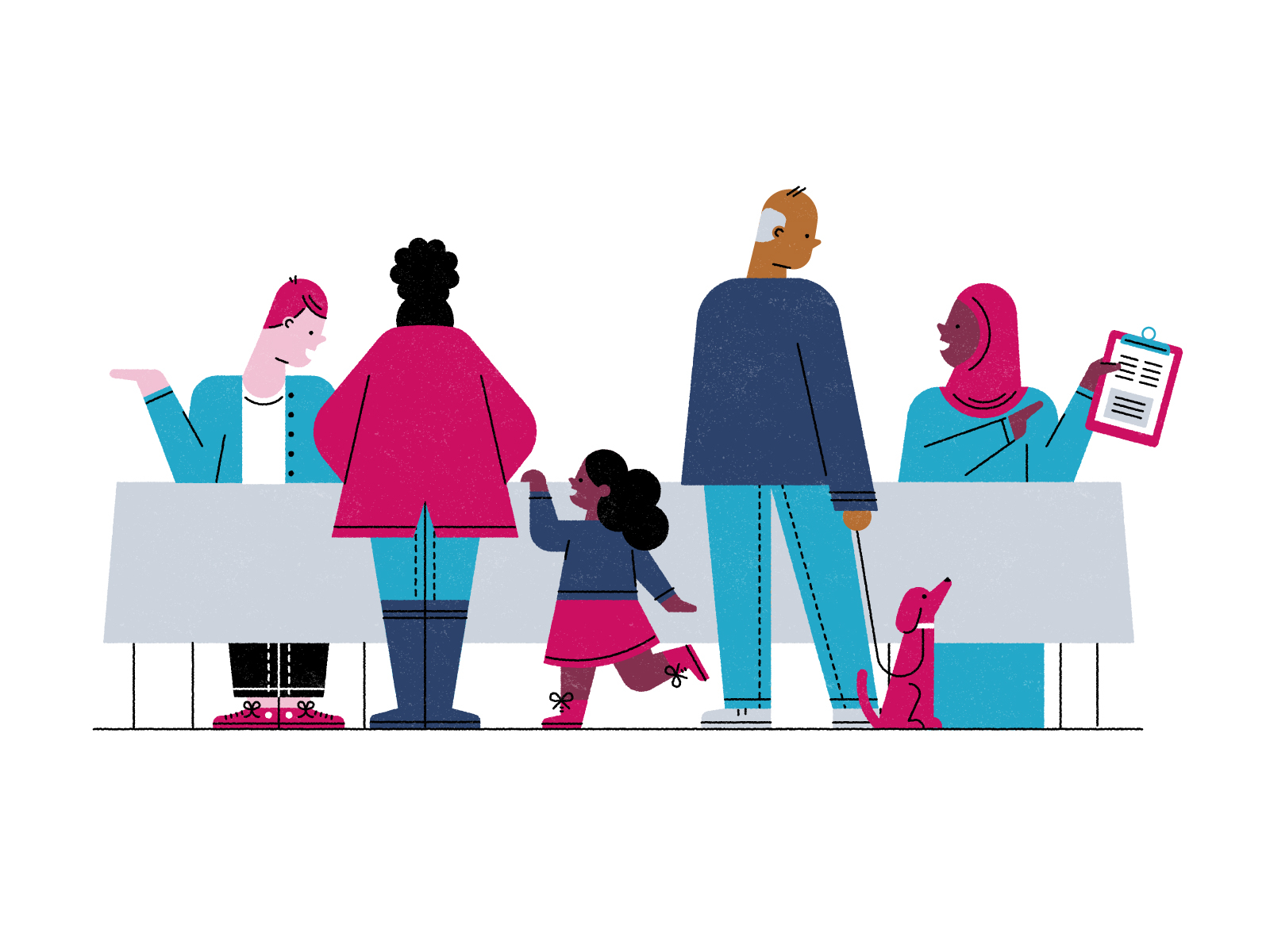 Early 
Voting
SDR
SDR
[Speaker Notes: Last paragraph Click for Police Officer 
At what time should that be?]
Recommendations
[Speaker Notes: No extra click]
Recommendations Continued
[Speaker Notes: Recommend printing 2 labels 
1 for envelope
1 for tally sheet Remember 1 per district
Use Props
Show binder]
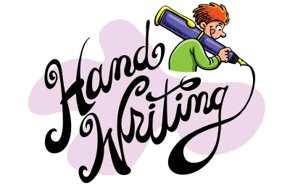 finalRecommendation
7. Registrars should consider having the official who distributes the affirmations, preferably one with GOOD PENMANSHIP, write the elector’s name on the envelope so that there will be less concern regarding illegible handwriting. 

As always, the elector must sign the affirmation themselves.
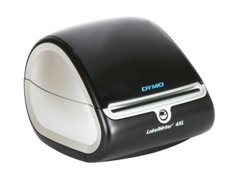 [Speaker Notes: Click for Dynamo]
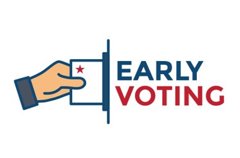 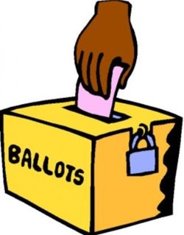 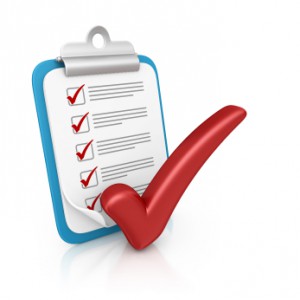 Chain of Custody
At the conclusion of each day during the early voting period, registrars of voters must transport the receptacles containing the day’s early voting ballots, and SDR ballots in the case of a general election, to the municipal clerk who must secure and store them in a manner as similar as possible to the security and storage of absentee ballots. ​

The election officials who are present when the registrars transport the ballots to the town clerk must sign the Affidavit of Delivery and Receipt of Early Voting Ballots: Towns Where Town Clerks Store Ballots.
[Speaker Notes: No extra click
Use Props]
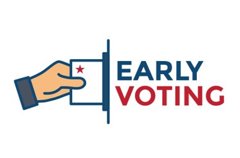 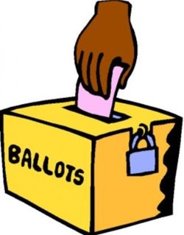 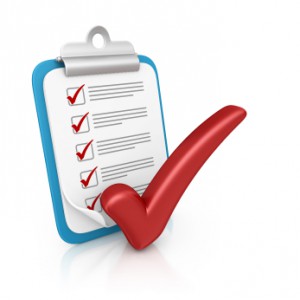 Chain of Custody: Plan B
If this type of storage is not practical, the registrars must prepare an alternate plan and submit it to the Secretary of the State for approval. The plan should indicate the basis for the request and set out clear chain of custody and storage procedures. 

At a minimum:
the registrars must store the ballots under lock and key in a tamper-proof, fire-proof receptacle. The receptacle must be locked in a secure room that is not generally accessible. 

When delivering ballots for counting on the day of the primary or election, these towns will use the Affidavit of Delivery and Receipt of Early Voting Ballots: Towns Operating Under an Alternative Storage Plan. 

The registrars of voters or town clerk, whichever applies, should limit access to the storage location and maintain a log of all people who have access to that storage location. For anyone who accesses the storage location, the log should show the names, dates, times, and purpose.
[Speaker Notes: No extra click
Use Props]
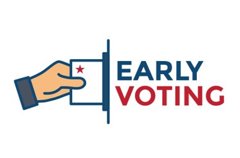 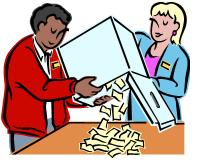 Counting Procedures
The procedures relating to the custody, control, and counting of absentee ballots must apply as nearly as possible to the custody, control, and counting of early voting ballots and, in the case of a general election, SDR ballots. 

This means that registrars must have two individuals of different political parties transport the ballots for counting to the same area (polling place or central location) where absentee ballots are counted. 

On the day of the primary or election, the town clerk must deliver early voting ballots already in their possession, and SDR ballots in the case of a general election, to the registrars of voters between 6:00 a.m. and 10:00 a.m. The delivery must be documented using the appropriate affidavit. 

If the early voting ballots are already in the possession of the registrars of voters under a Secretary of the State approved alternate plan, the town clerk should be present at the time when the ballots are transported for counting and the appropriate affidavit should be completed.
[Speaker Notes: No extra click]
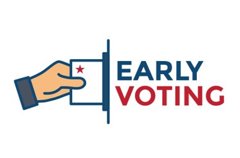 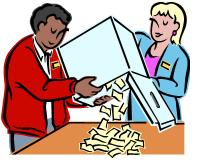 Counting Procedures Continued
Ballot counters must proceed between 6:00 a.m. and 10:00 a.m., at the time designated by the registrars, to the central counting location or their respective polling places. 

When the ballots are delivered, the ballot counters must check them and count them as nearly as possible to the manner in which they count absentee ballots.
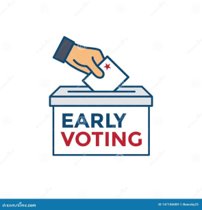 [Speaker Notes: No extra click]
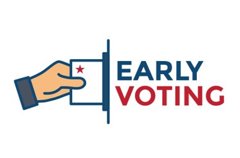 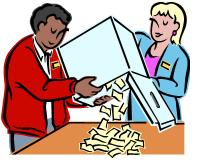 Counting Procedures Continued
In addition, counting procedures must also include the following: 

1. The election officials present at the absentee ballot counting location count the ballots. 
2. A section of the head moderator’s return must show the number of early voting ballots cast, and for a general election, the number of SDR ballots cast. 
3. Registrars must seal a copy of the Early Voting Tally Sheet in the depository receptacle with the ballots and store the receptacle with the other election results materials. 
4. For general elections, registrars must seal a copy of the SDR Tally Sheet in a separate depository receptacle with the ballots and store the receptacle with the other election results materials.
[Speaker Notes: No extra click
Use Props]
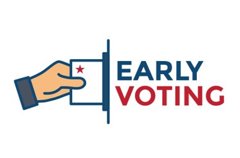 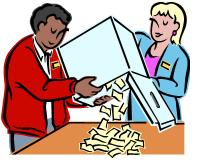 Counting Procedures Continued
5. The registrars must preserve the early voting envelopes, and the SDR envelopes for general elections, for 180 days or 22 months depending on the election or primary—the same period the law requires that other counted ballots be preserved. 
6. Registrars must account for all SDR applications received and ballots issued to ensure these totals balance. Registrars can accomplish this by using the Ballot Log and the CVRS 

7. If counting at a central location, a separate tabulator may be used for the early voting ballots and, in the case of a general election, SDR ballots.
[Speaker Notes: No extra click
Confirm if it's 180 or 22 months-September 5, 2026]
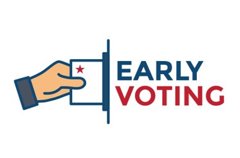 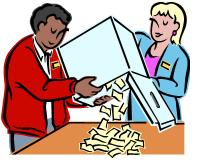 Voted Ballots
It is important to note that, once voted, a voter may not pull their early voting ballot in order to vote later in person. The vote is counted because an early voting ballot is considered “voted” when it is completed. This is different than the requirement for absentee ballots under which the ballot must be pulled and is not counted.
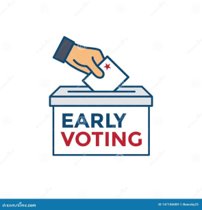 And at the end of the night, we can certify that...
[Speaker Notes: No extra click]
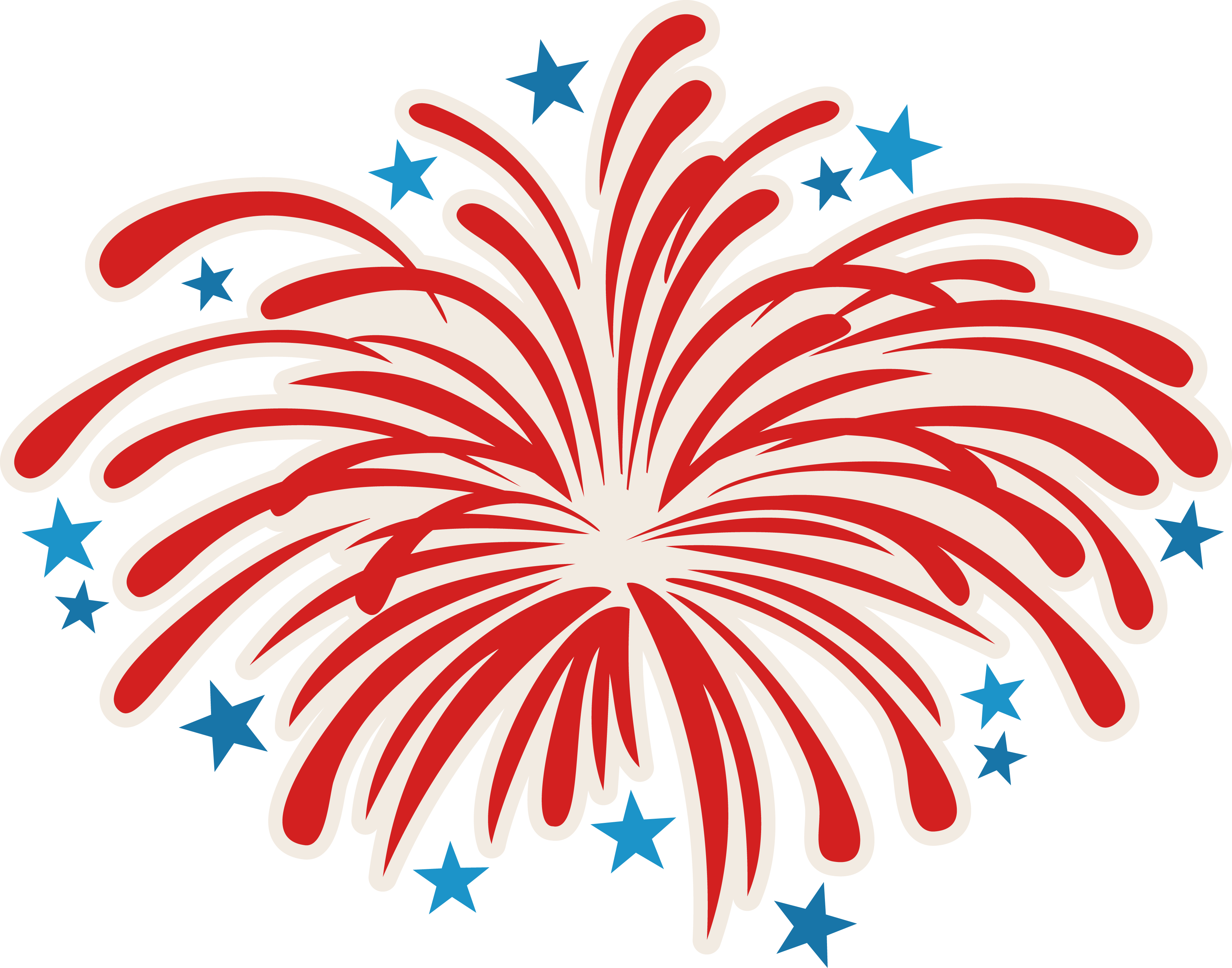 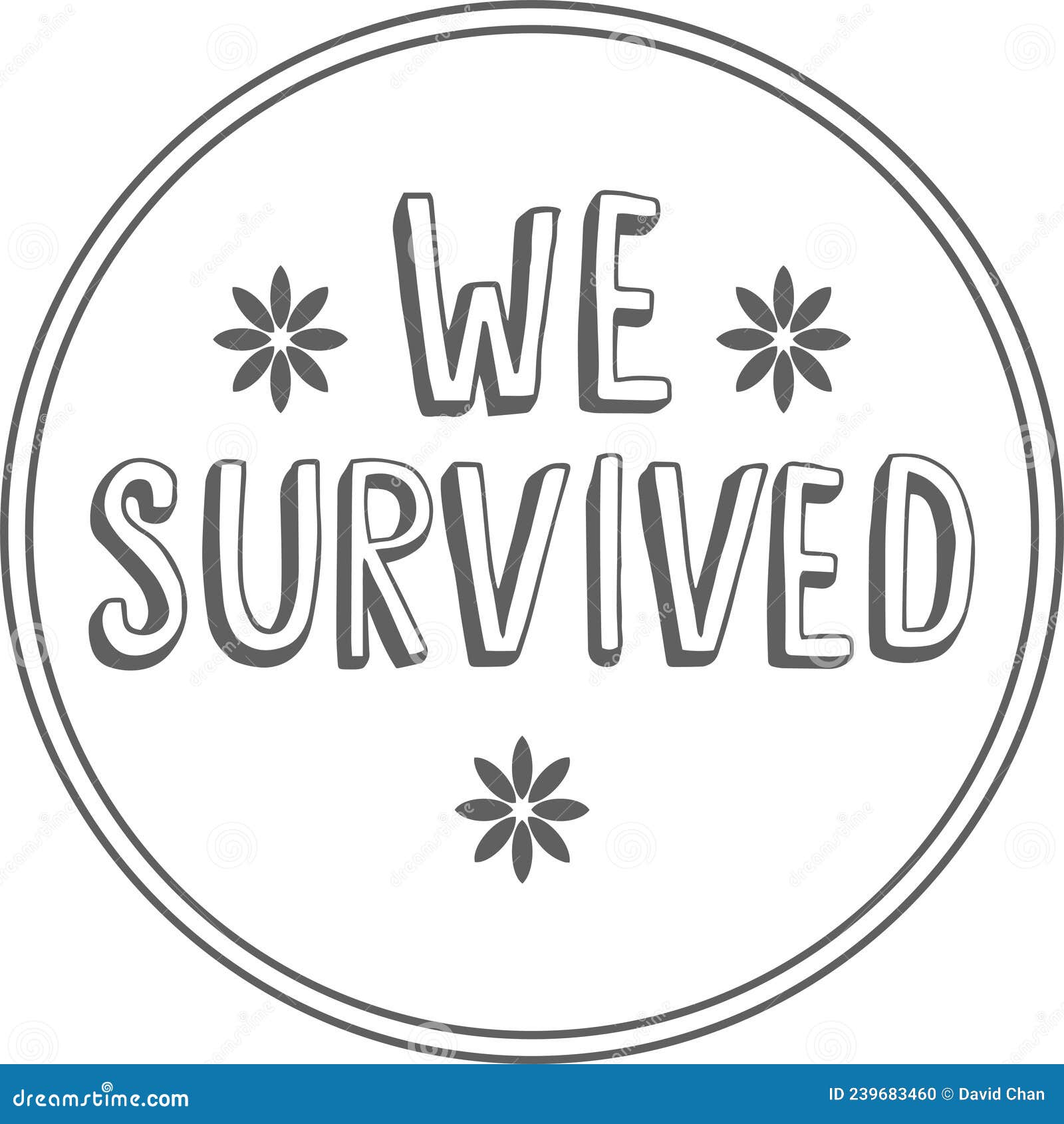 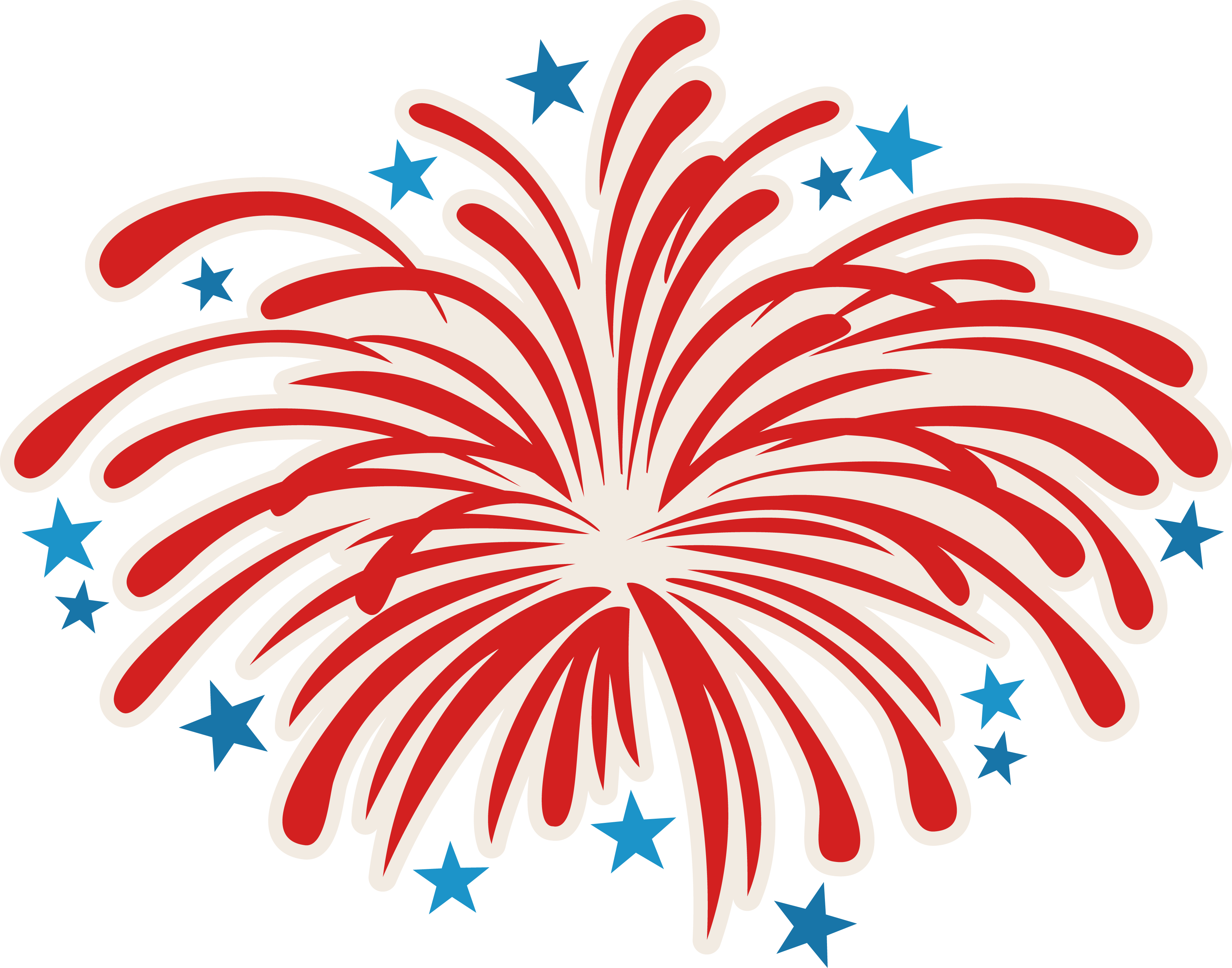 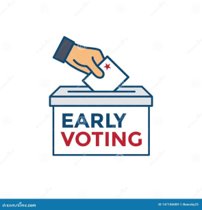 [Speaker Notes: Click for Fireworks]